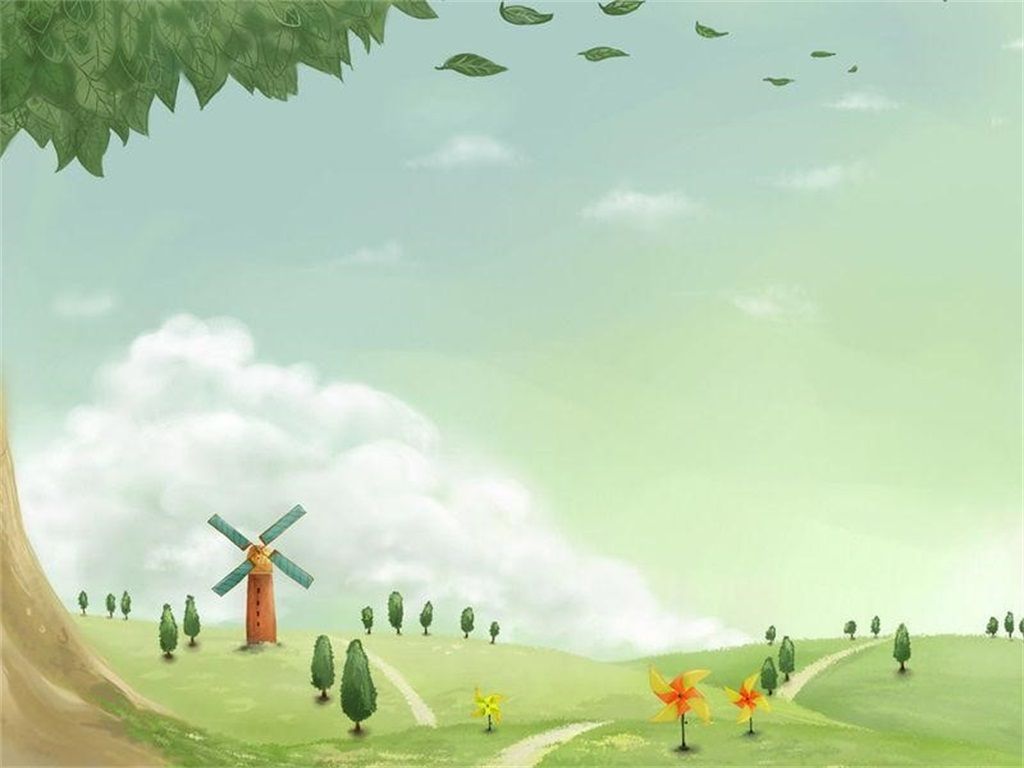 Mai cắt được 6 bông hoa màu đỏ. Mai nhờ con cắt số bông hoa màu vàng nhiều hơn số bông hoa màu đỏ là 3 bông. Vậy con cần cắt bao nhiêu bông hoa màu vàng ạ?
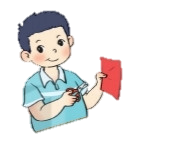 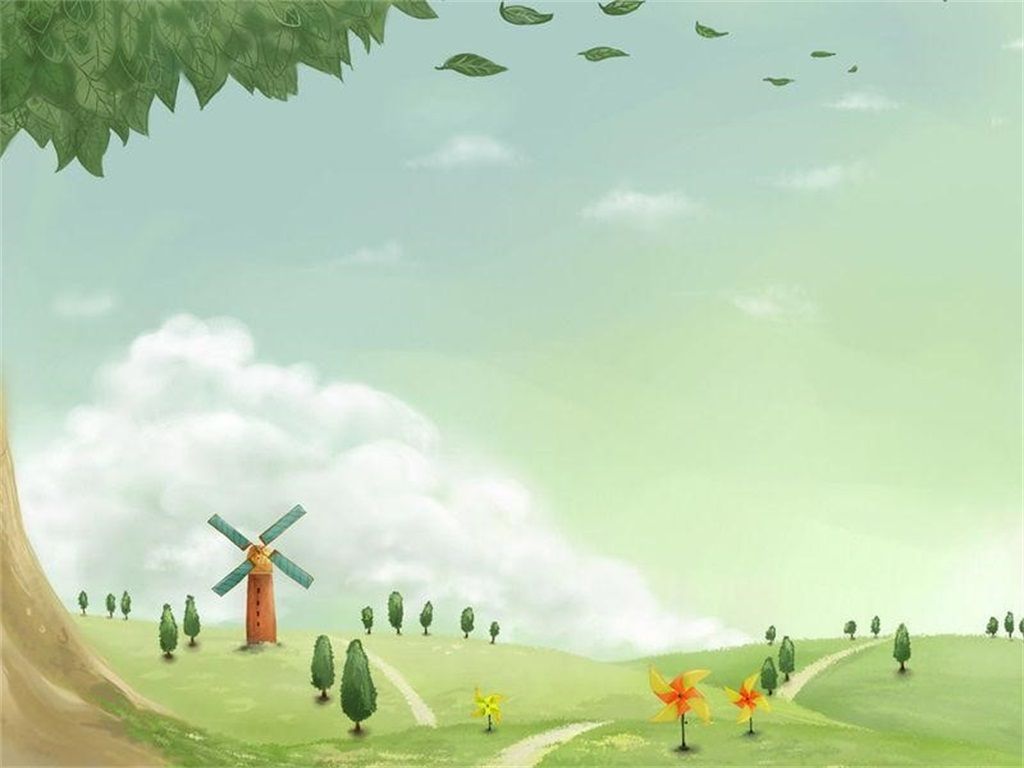 BÀI TOÁN VỀ NHIỀU HƠN, ÍT HƠN MỘT SỐ ĐƠN VỊ
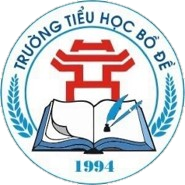 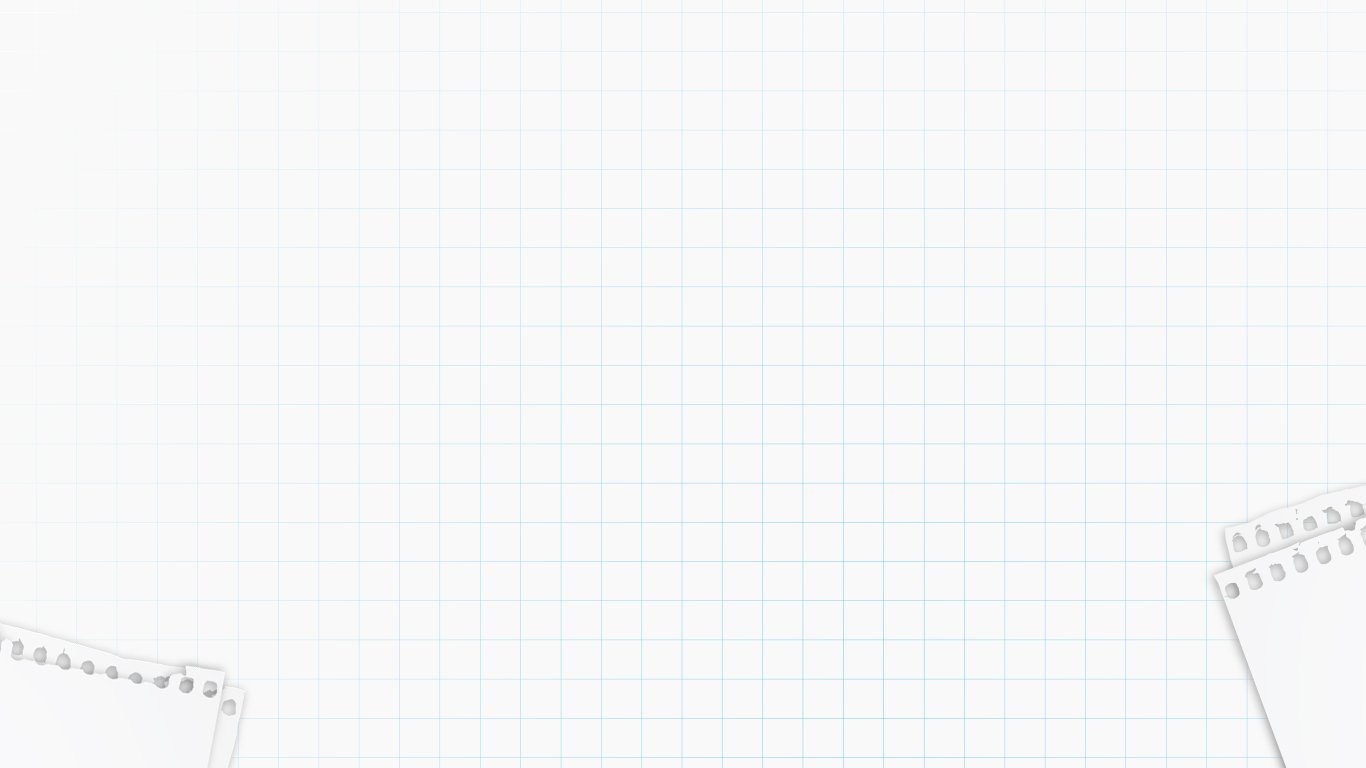 Yêu cầu cần đạt
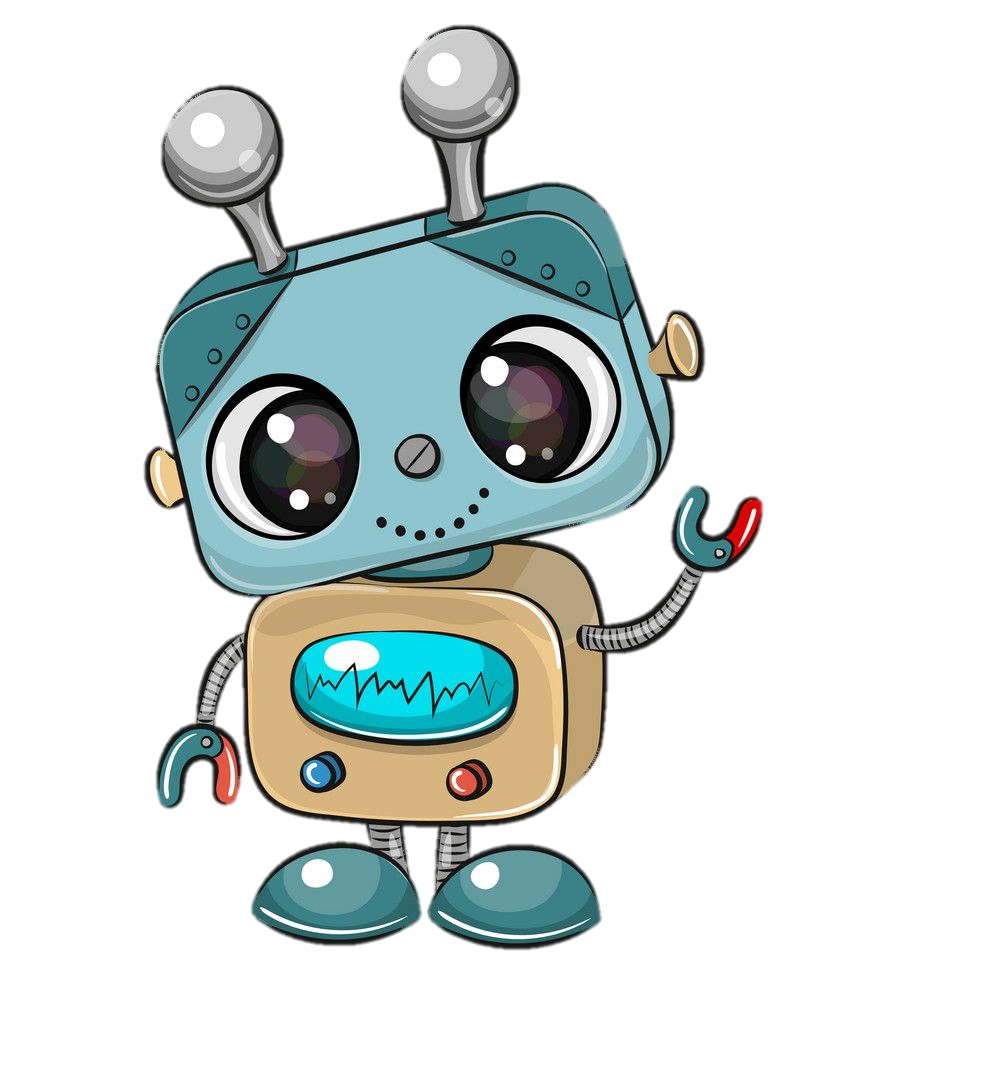 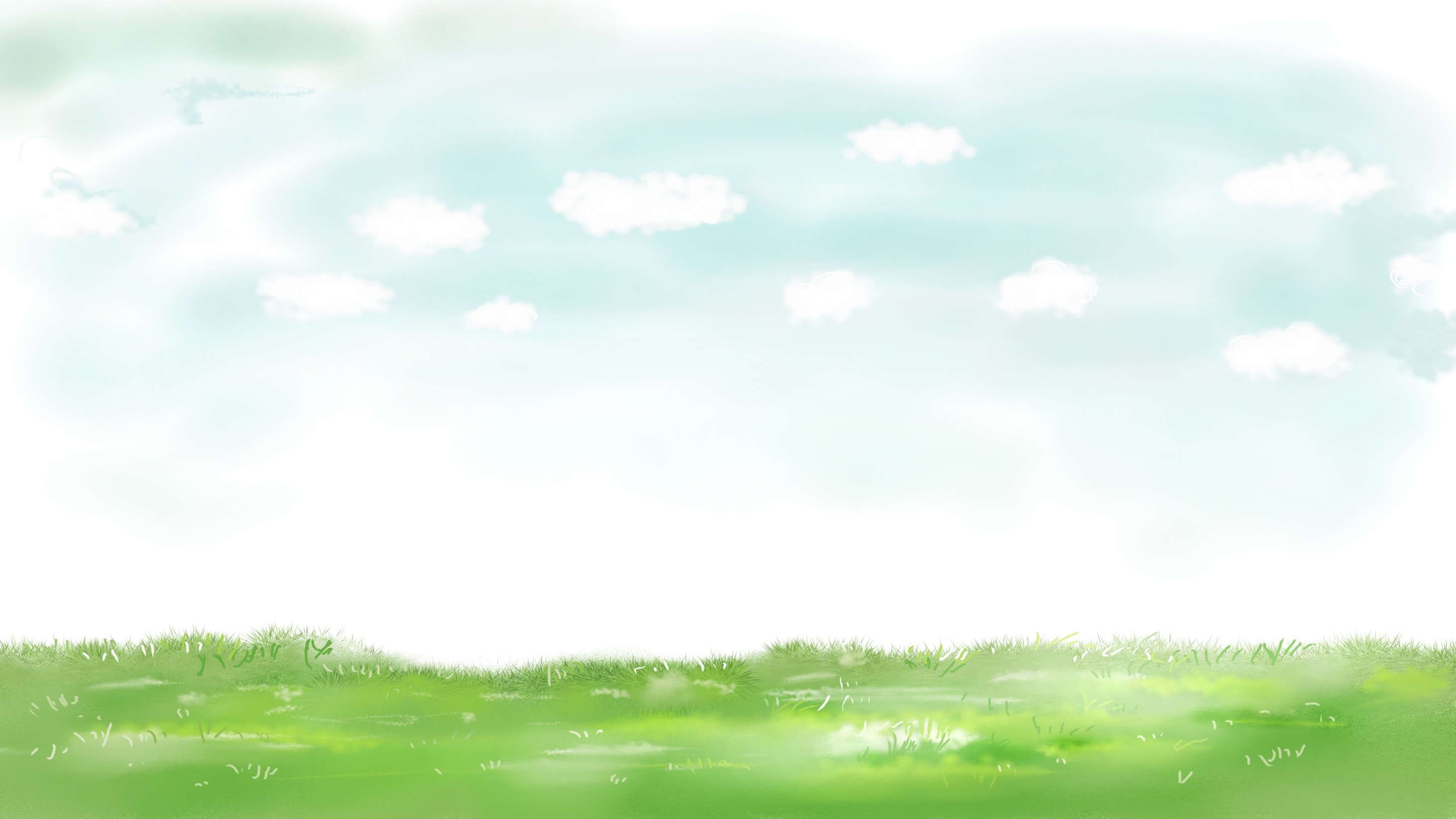 6
Mai cắt được 6 bông hoa màu đỏ. Mai nhờ con cắt số bông hoa màu vàng nhiều hơn số bông hoa màu đỏ là 3 bông. Vậy con cần cắt bao nhiêu bông hoa màu vàng ạ?
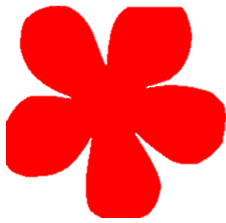 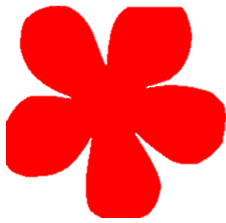 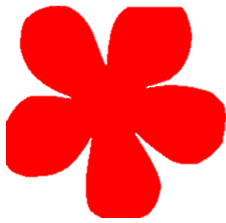 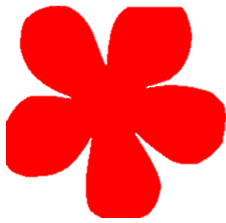 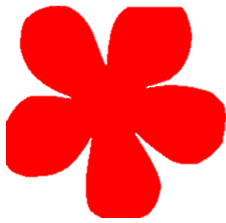 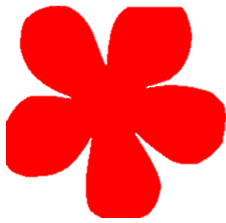 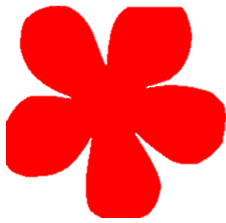 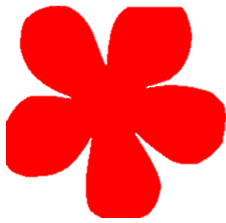 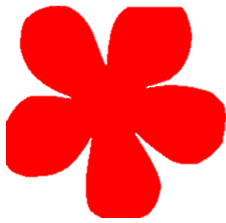 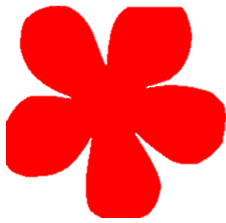 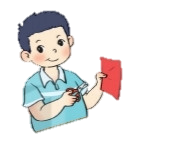 nhiều hơn 3
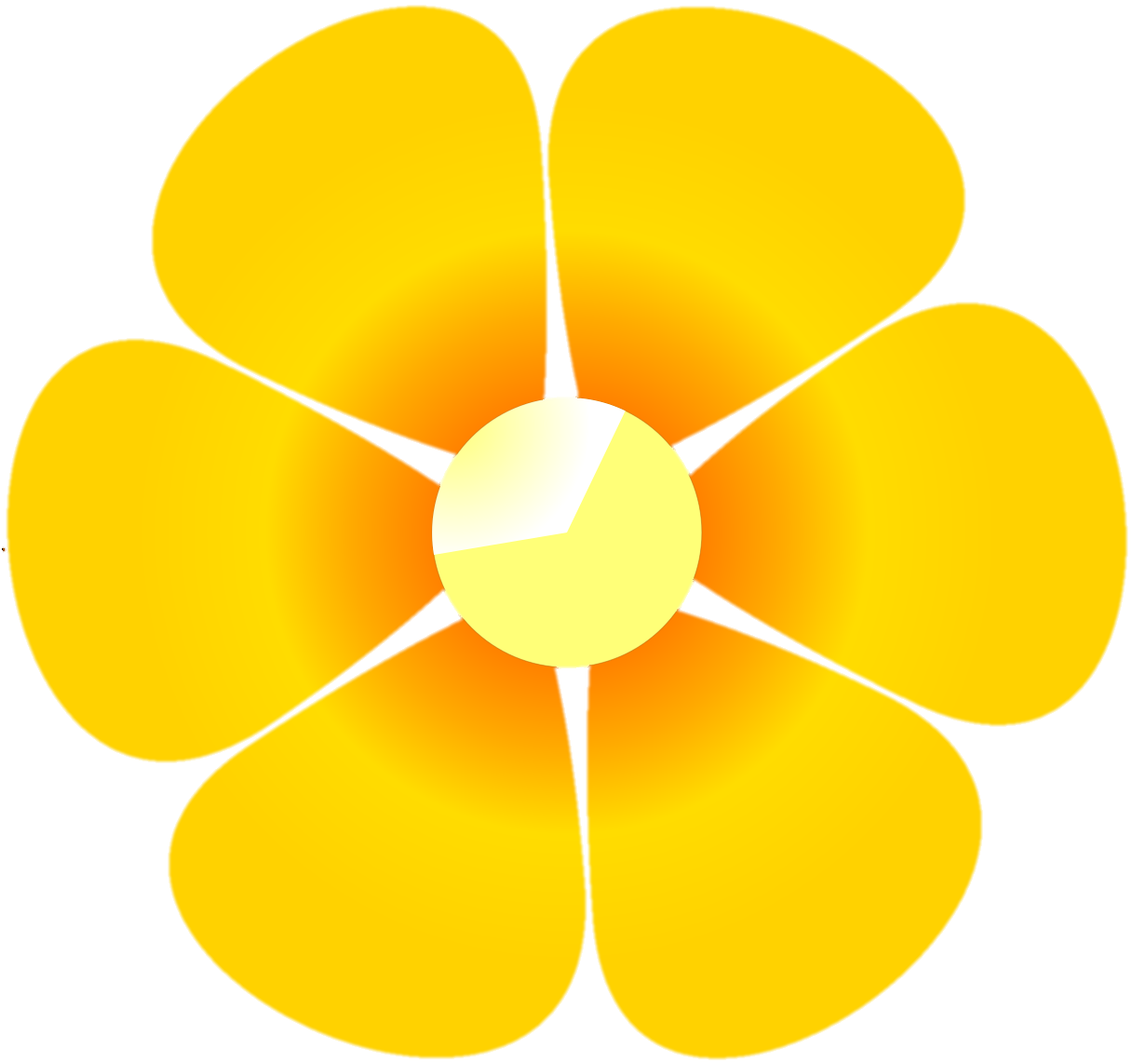 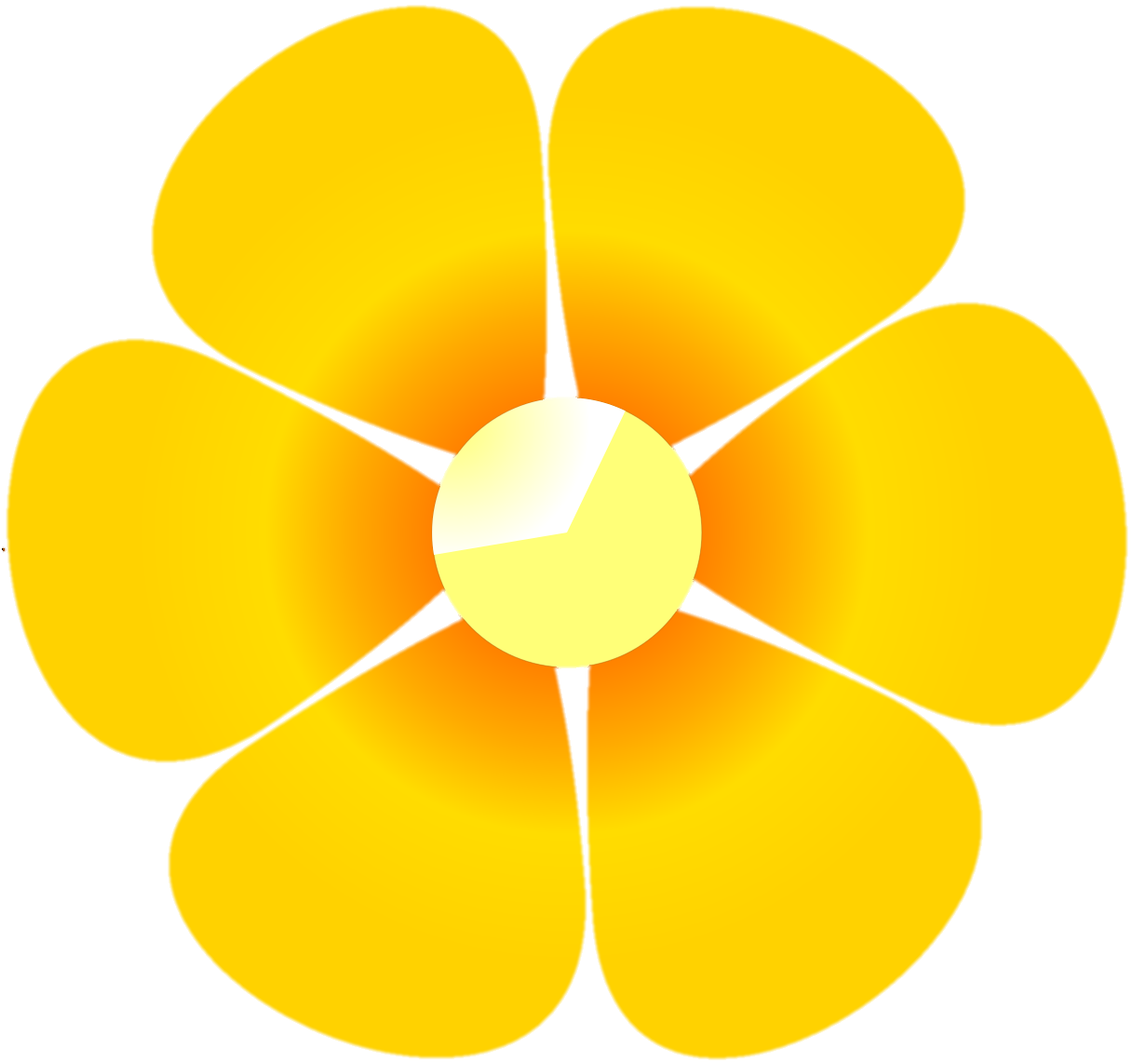 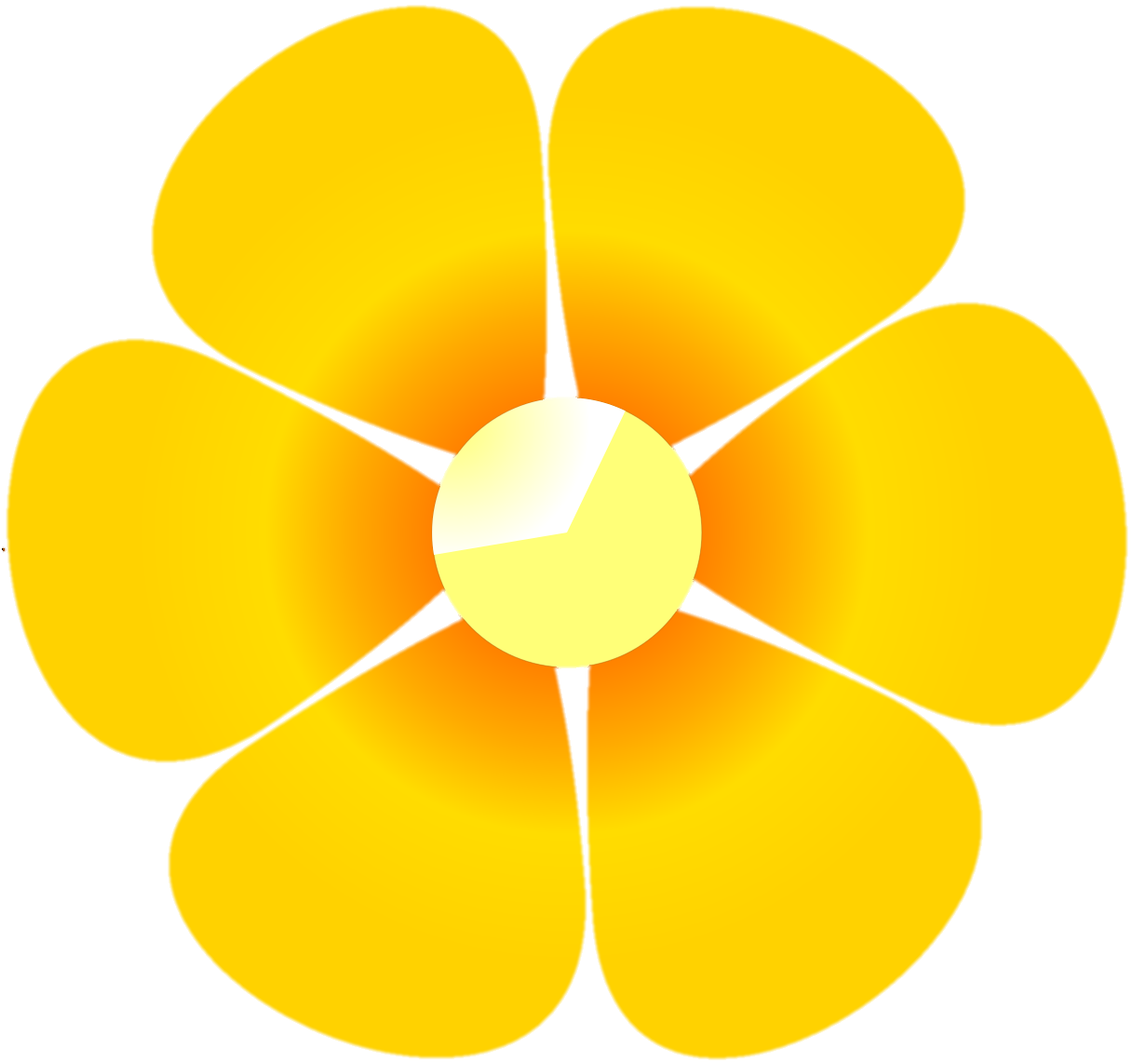 ?
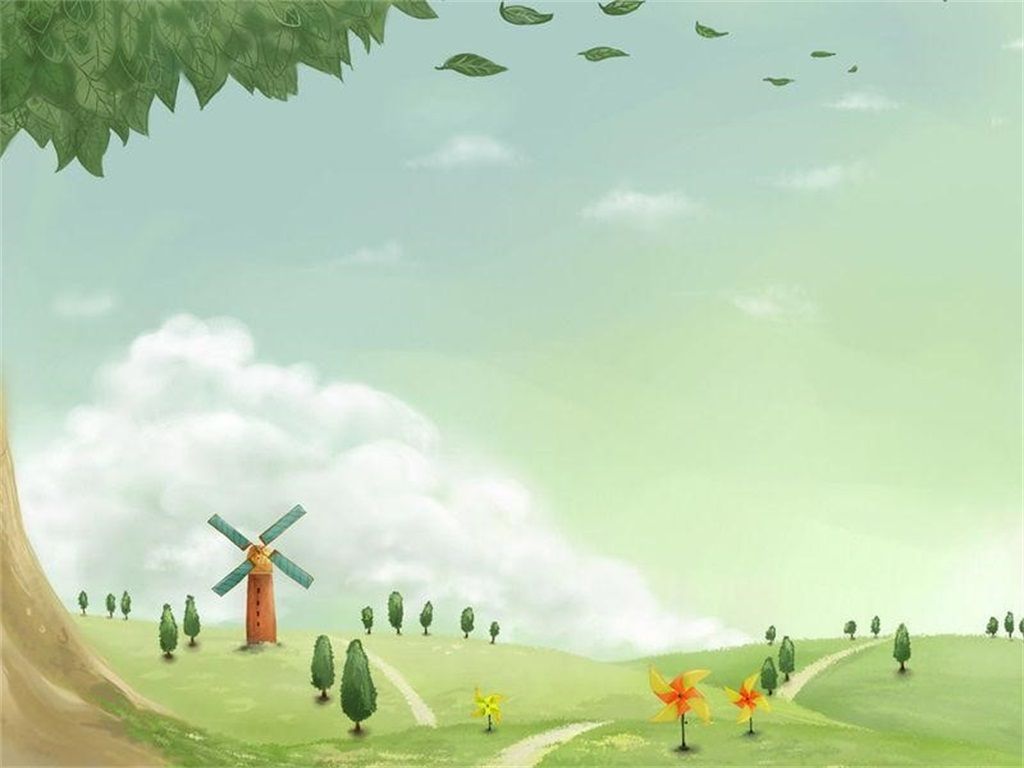 Bài toán: Mai cắt được 6 bông hoa màu đỏ. Mai nhờ Bình cắt số bông hoa màu vàng nhiều hơn số bông hoa màu đỏ là 3 bông. Vậy Bình cần cắt bao nhiêu bông hoa màu vàng ?
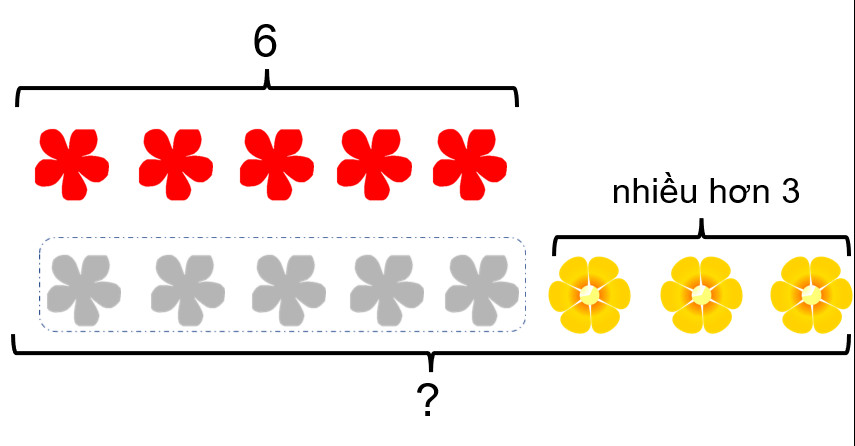 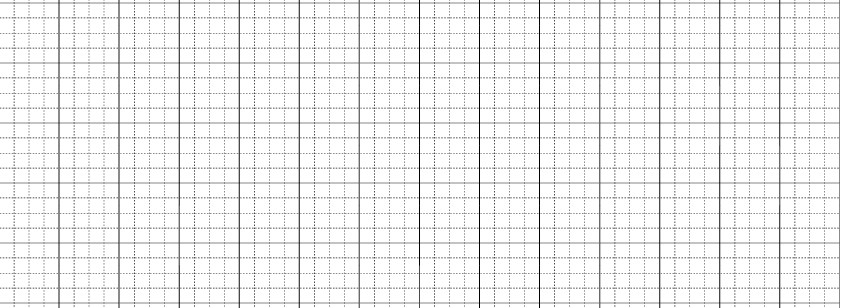 Bài giải
Bình cần cắt số bông hoa màu vàng là:
6 + 3 = 9 (bông)
Đáp số: 9 bông hoa
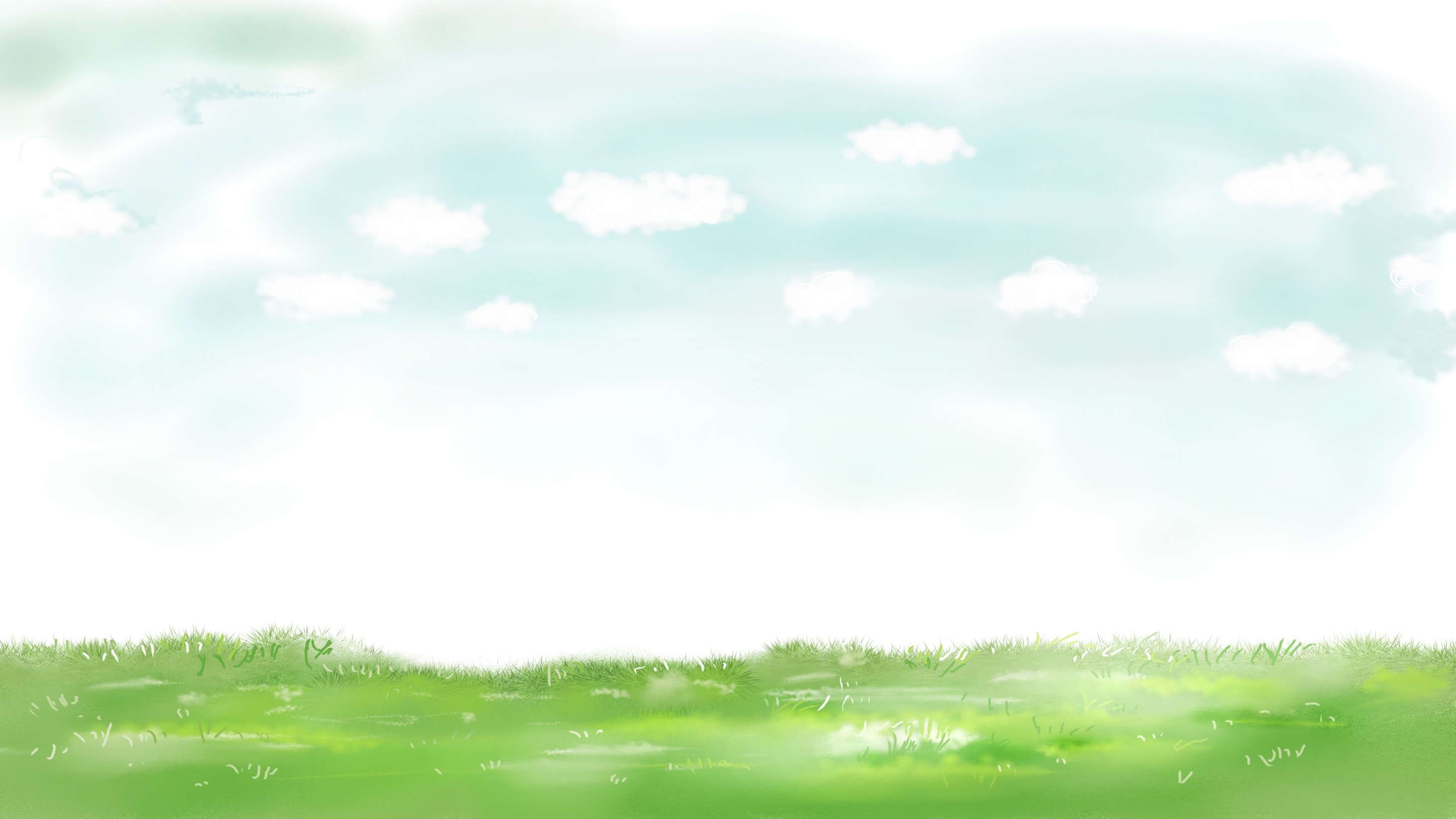 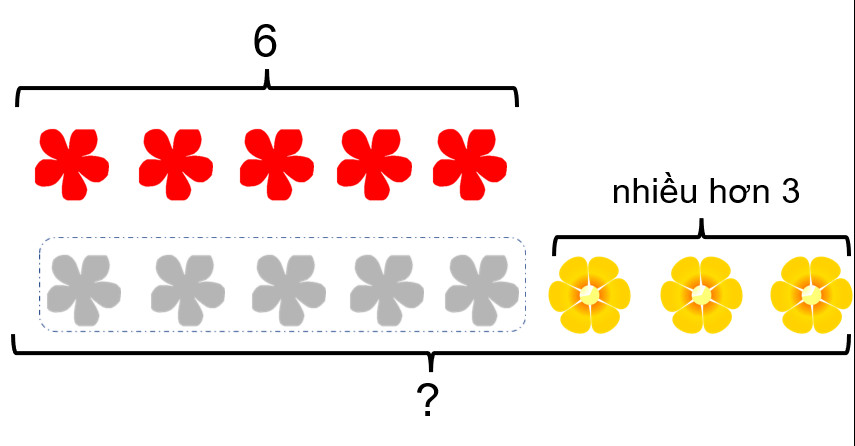 Số bé
Số lớn
Phần nhiều hơn
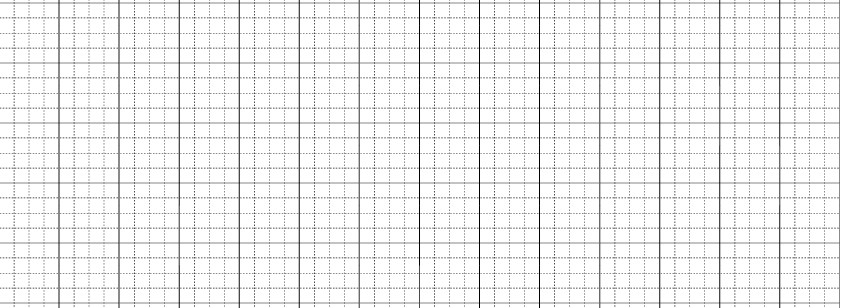 Bài giải
Bình cần cắt số bông hoa màu vàng là:
6 + 3 = 9 (bông)
Đáp số: 9 bông hoa
=                        +
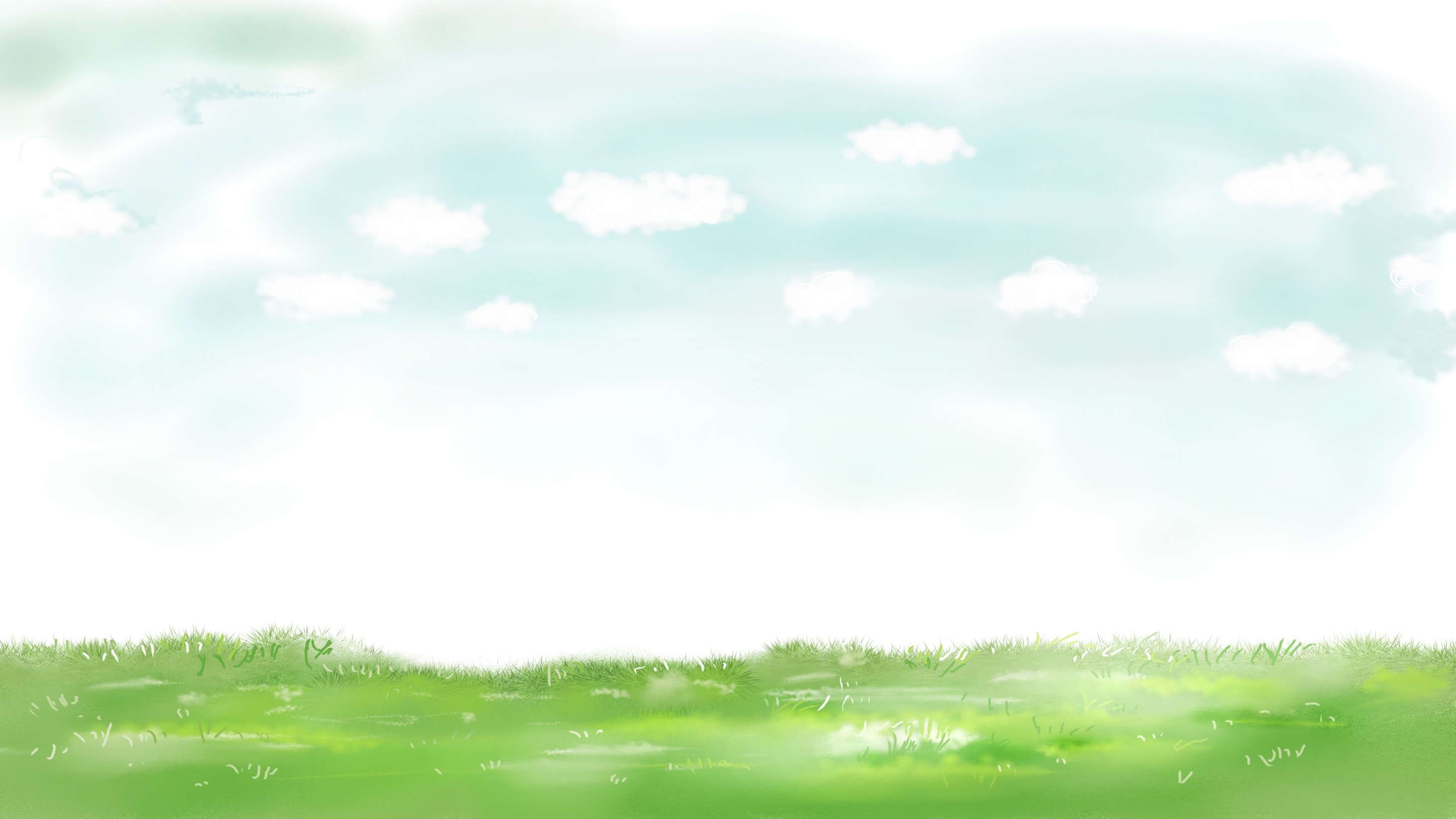 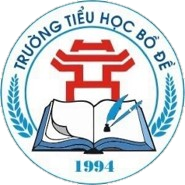 Bài 1: Trong một lớp học bơi có 9 bạn nam, số bạn nữ nhiều hơn số bạn nam là 2 bạn. Hỏi lớp học bơi có bao nhiêu bạn nữ?
Số lớn = số bé + phần hơn
Nam: 9 bạn
Nữ nhiều hơn nam: 2 bạn
Nữ: … bạn?
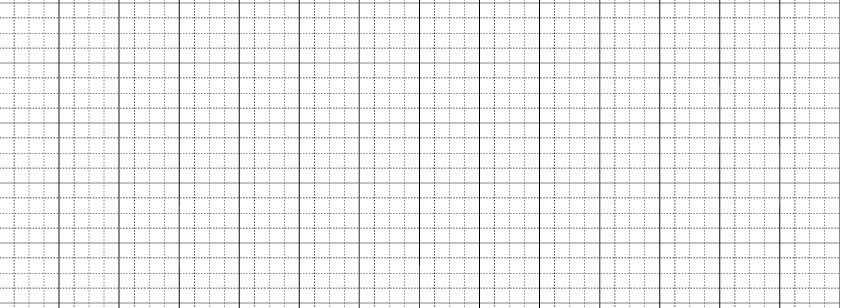 Bài giải
Lớp học bơi có số bạn nữ là:
9 + 2= 11 (bạn)
Đáp số: 11 bạn nữ
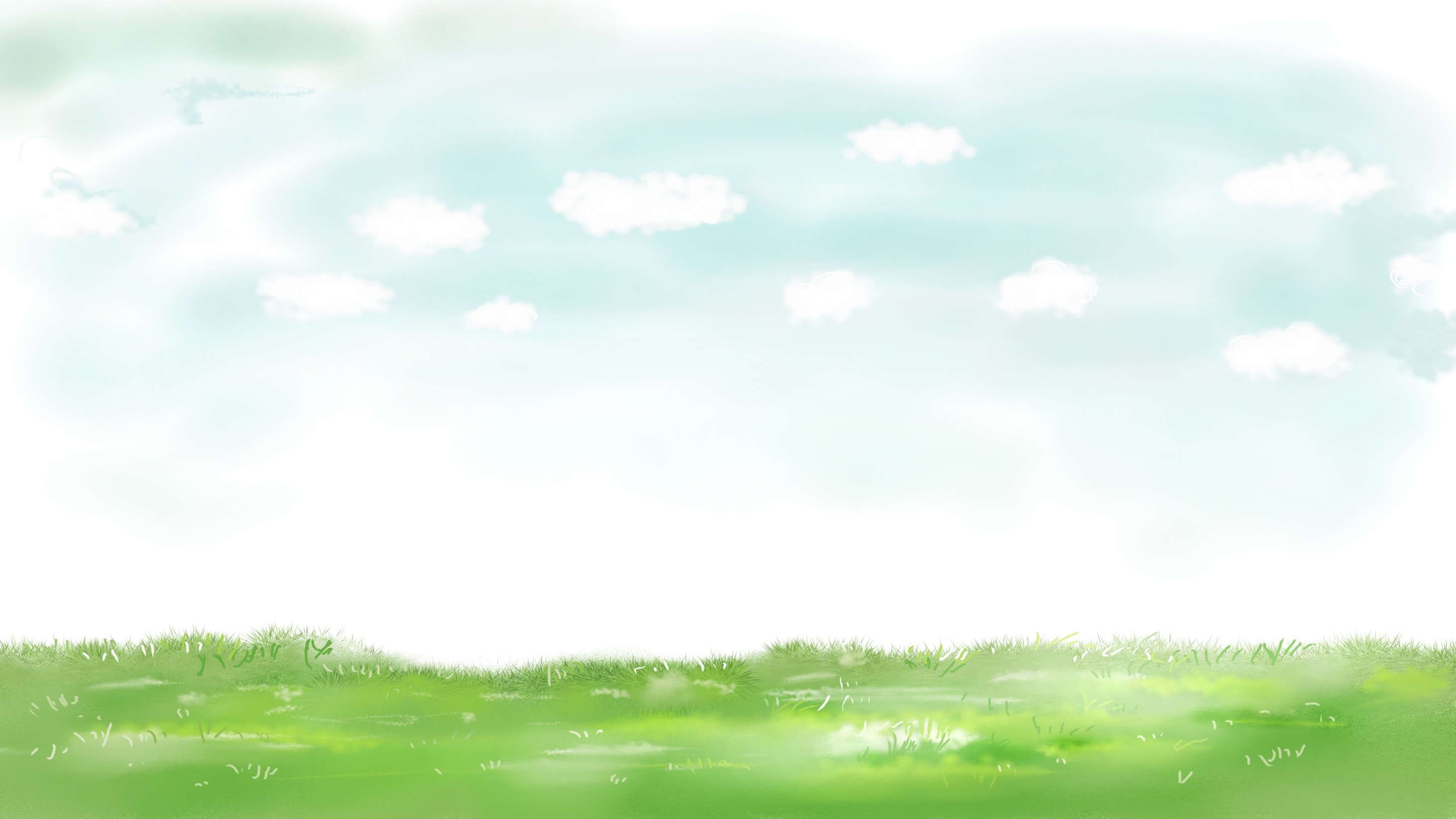 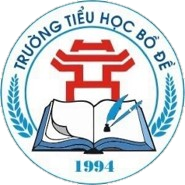 Bài 2: Trên sân có 14 con gà, số vịt nhiều hơn số gà là 5 con. 
Hỏi trên sân có bao nhiêu con vịt?
Gà: 14 con
Vịt nhiều hơn gà: 5 con
Vịt: … con ?
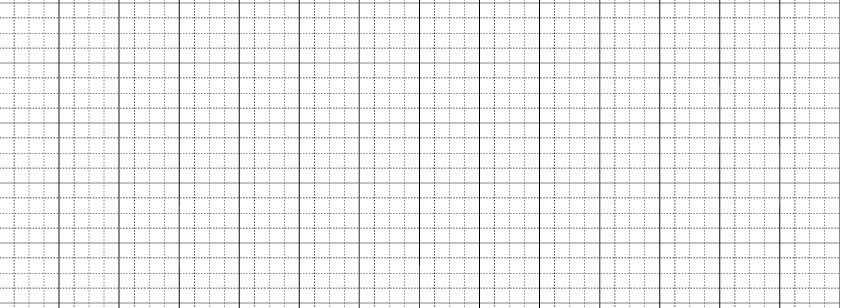 Bài giải
Trên sân có số con vịt là:
14 + 5= 19 (con)
Đáp số: 19 con vịt
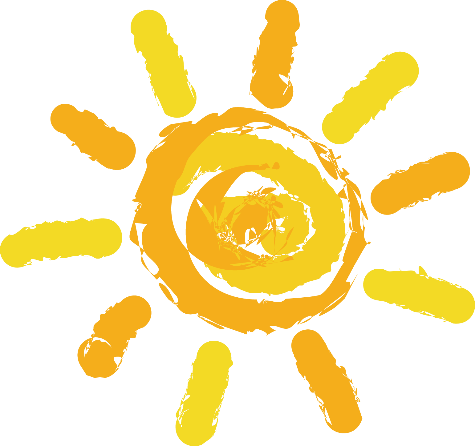 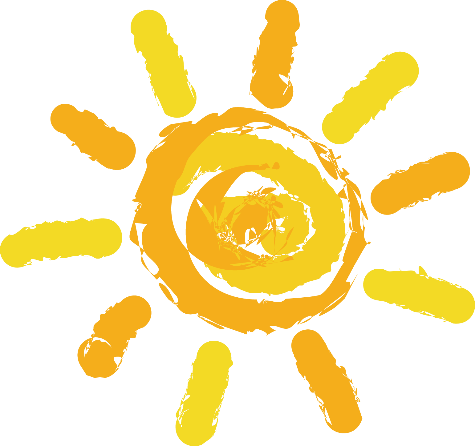 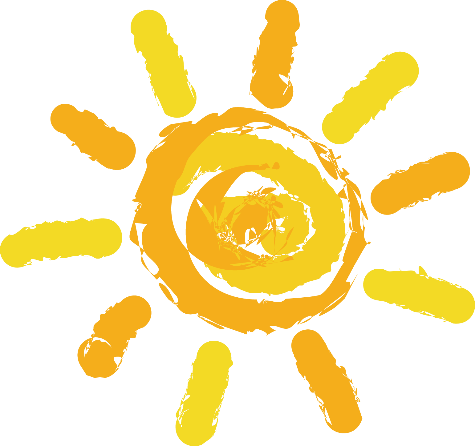 Số lớn = số bé + phần hơn
Phân tích, tìm hiểu đề bài 
(Cho biết gì? Hỏi gì?)
Tìm phép tính giải bài toán.
Trình bày (viết) bài giải
2
3
1